Dagstuhl Seminar 22371 (September 12, 2022)
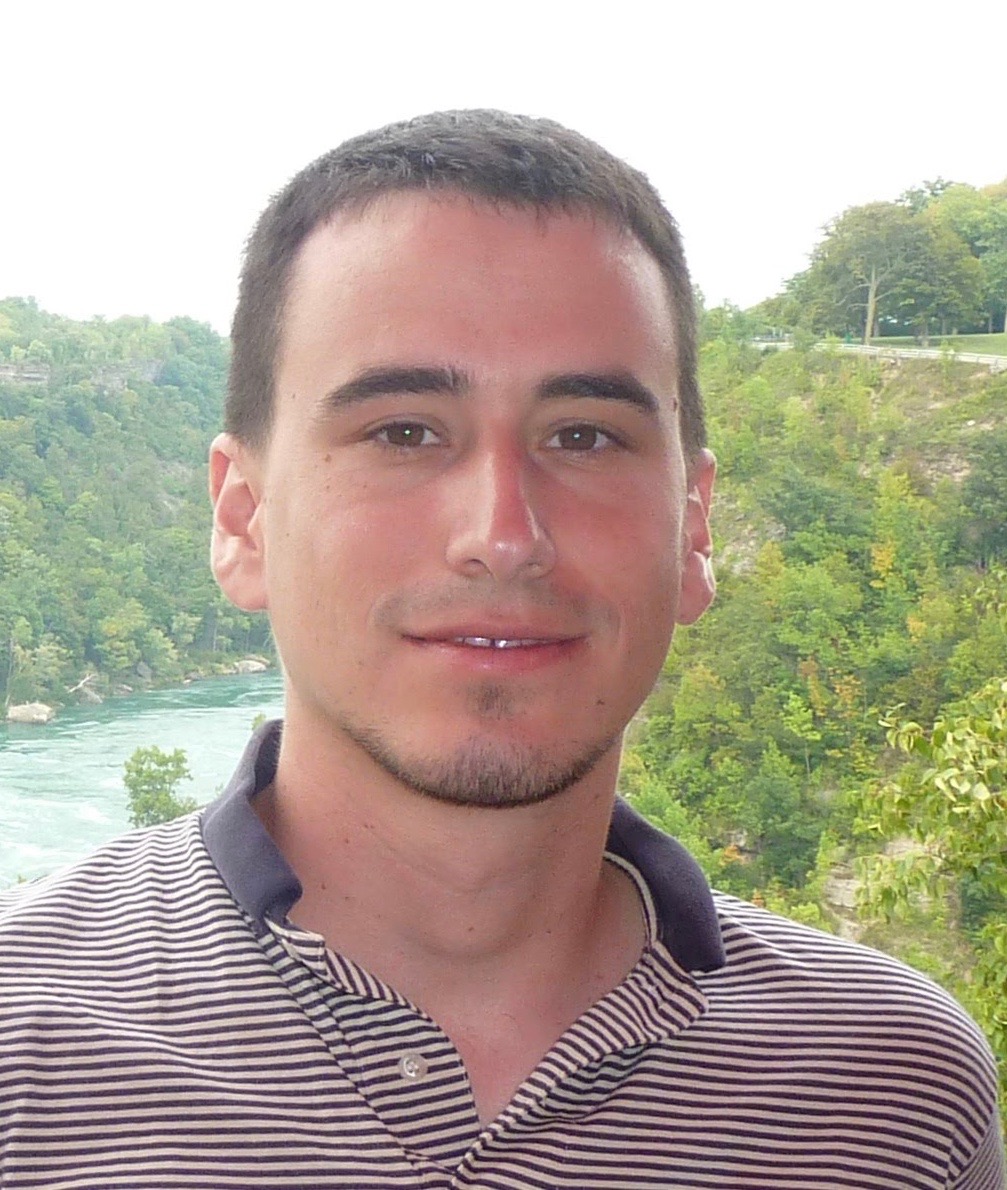 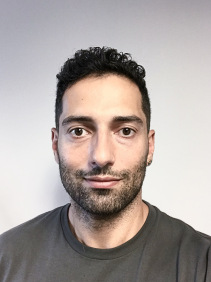 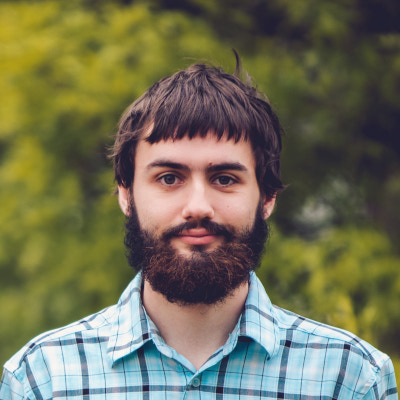 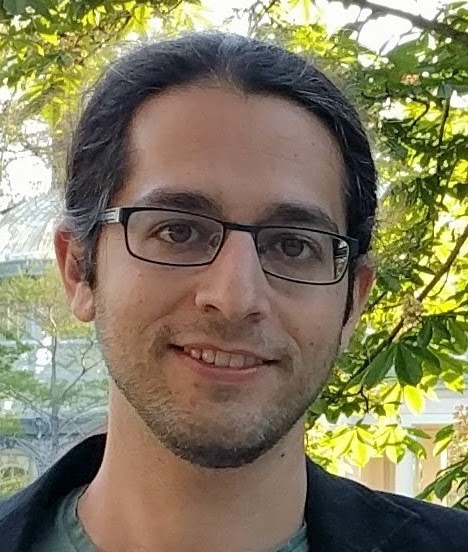 Pooya Hatami1
Ohio State University
Avishay Tal3
UC Berkeley
Roei Tell4
IAS & DIMACS
William M. Hoza2
Simons Institute
1Supported by NSF grant CCF-1947546.
2Part of this work was supported by the NSF GRFP under Grant DGE-1610403 and by a Harrington Fellowship from UT Austin. Part of this work was done while the author was visiting the Simons Institute for the Theory of Computing.
3Supported by NSF CAREER award CCF-2145474.
4Part of this work was supported by the National Science Foundation under grant number CCF-1445755 and under grant number CCF-1900460.
Bounded-depth circuit models
Linear threshold functions (THR)
AND
OR
[HMPST 1993] [BCH 1986] [CSV 1984] [NR 1997] [KL 2001] …
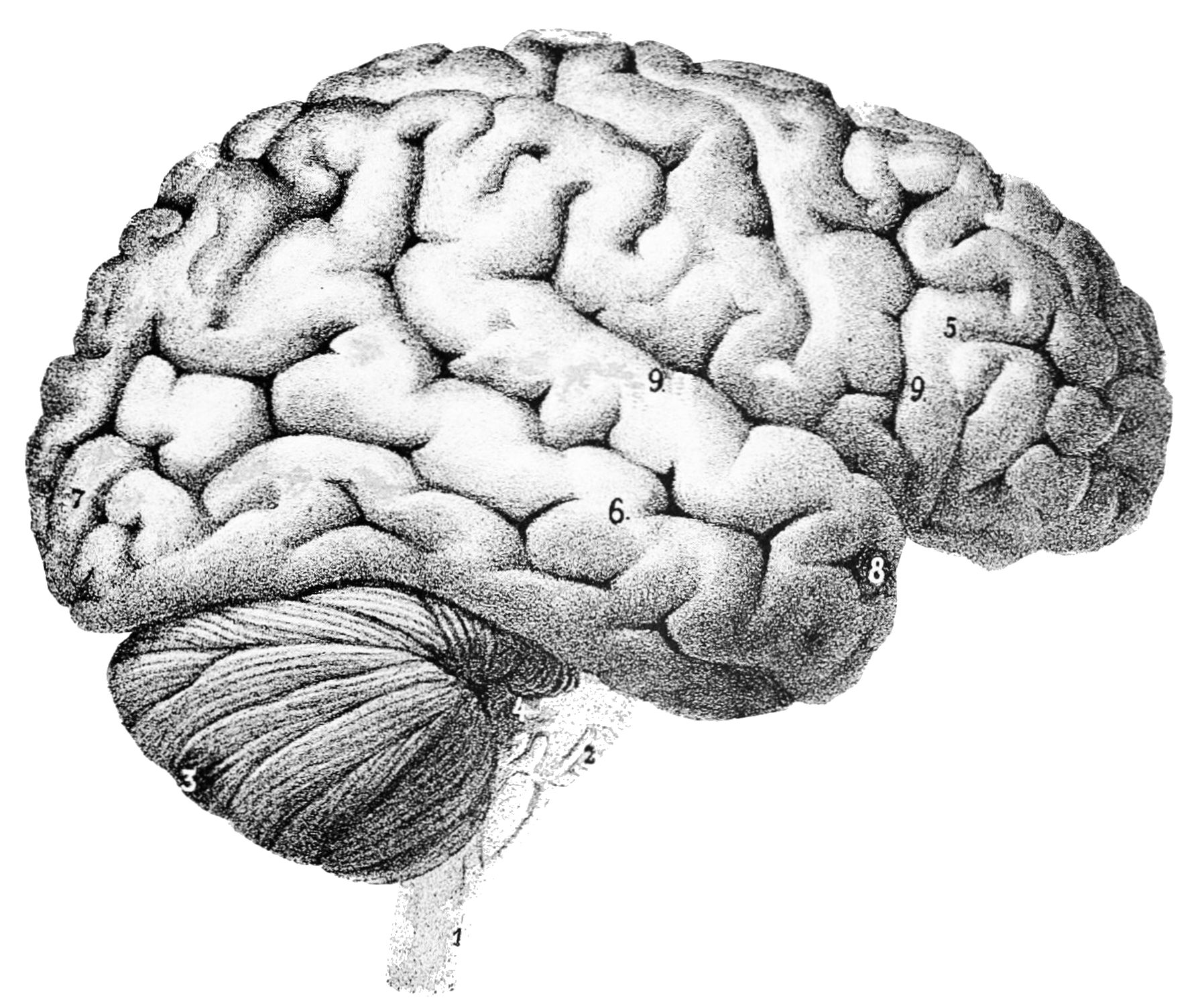 Depth reduction theorems
[Toda 1989] [Allender 1989] [Allender, Hertrampf 1994] [Yao 1990] [Beigel, Tarui 1994] [Allender, Gore 1994] [Chen, Papakonstantinou 2019]
Size penalty for depth reduction
Limitations of depth reduction
Limitations of depth reduction
Limitations of depth reduction
“Hyperexplicit” circuit lower bounds
Lower bound for computing parity
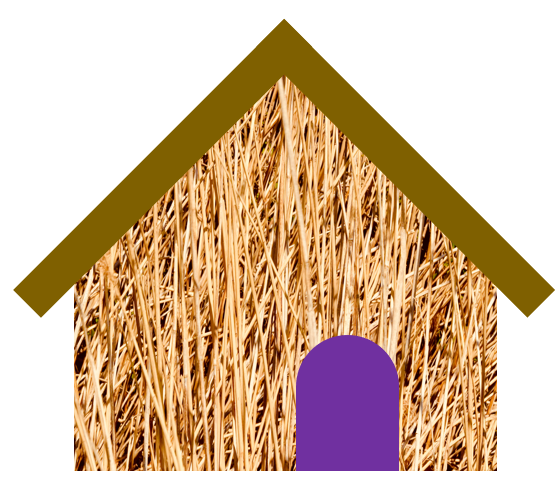 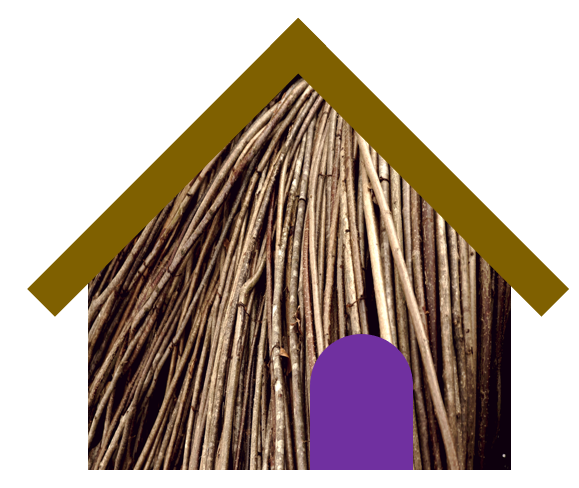 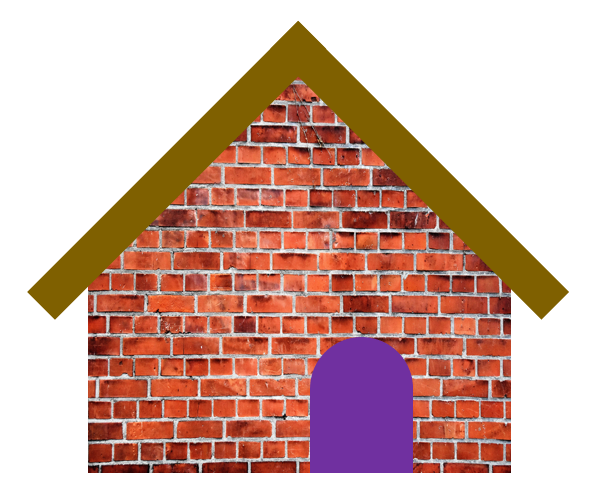 random restriction
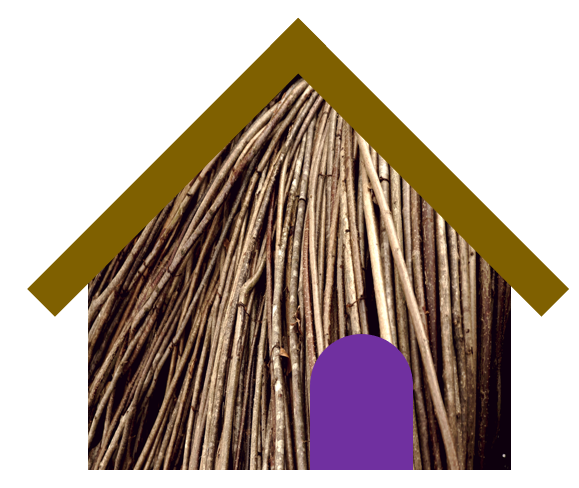 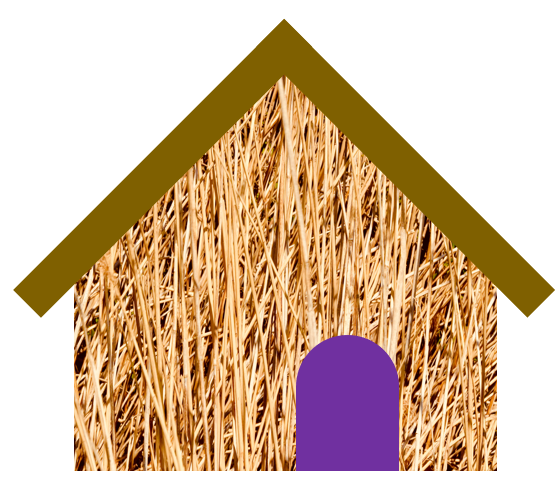 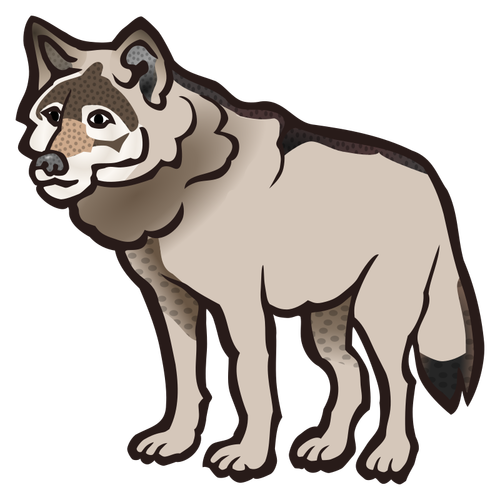 Circuit
Circuit
Parity
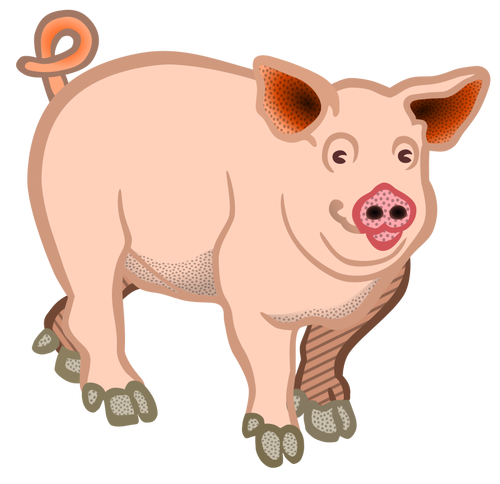 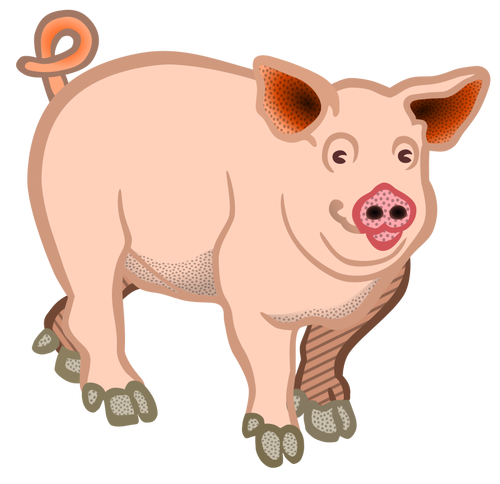 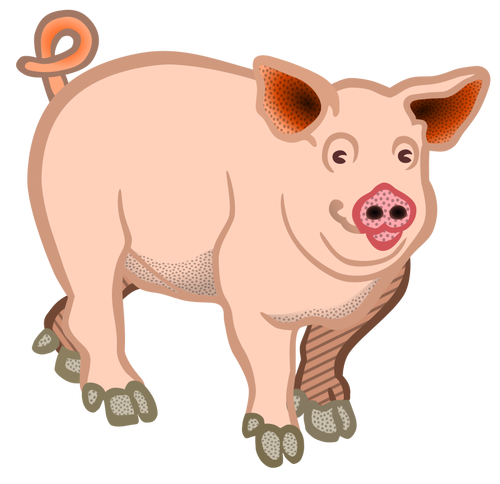 MAJ becomes biased under restrictions
MAJ becomes biased under restrictions
1
1
1
1
0
0
1
0
1
1
0
1
0
MAJ becomes biased under restrictions
1
1
1
1
0
1
0
0
0
1
0
1
1
MAJ becomes biased under restrictions
0
0
0
0
0
1
1
1
1
1
1
1
1
0
1
0
0
MAJ becomes biased under restrictions
0
0
0
0
0
0
0
0
1
1
1
1
1
1
1
1
1
MAJ becomes biased under restrictions
0
0
0
0
1
1
0
0
0
0
1
1
1
1
1
1
1
MAJ becomes biased under restrictions
Asymptotics of central binomial coefficients
Chernoff/Hoeffding
Berry-Esseen theorem
“Critical index” analysis
Finishing the lower bound for computing parity
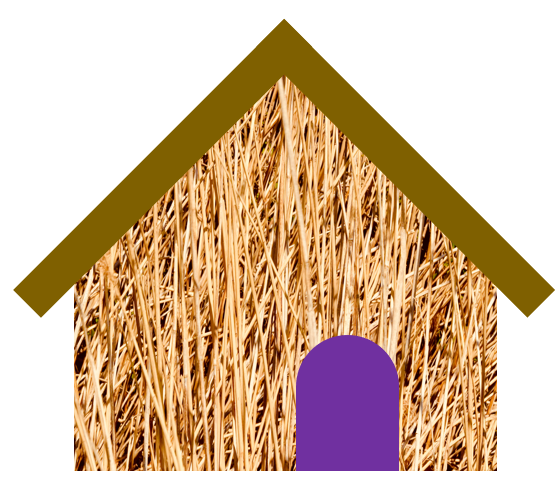 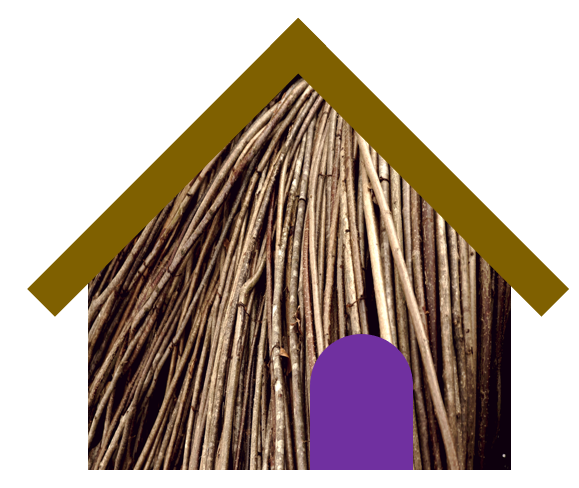 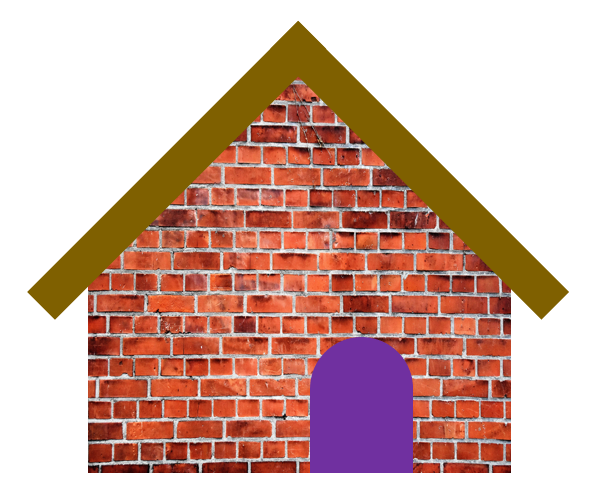 random restriction
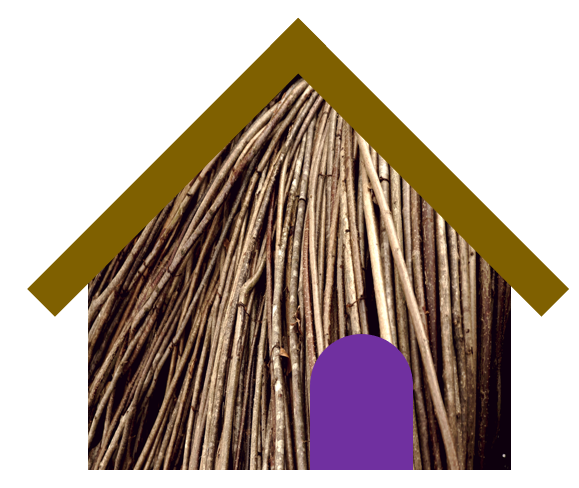 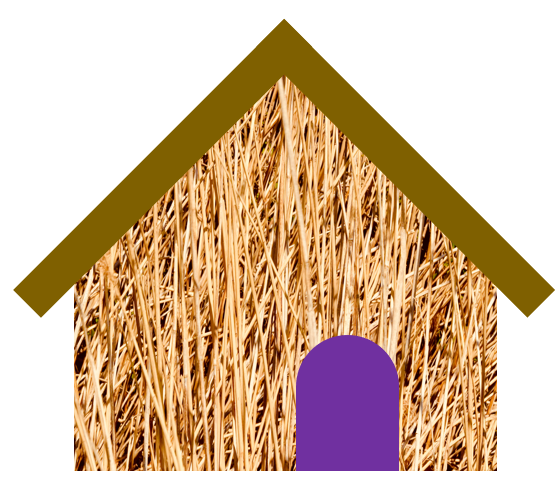 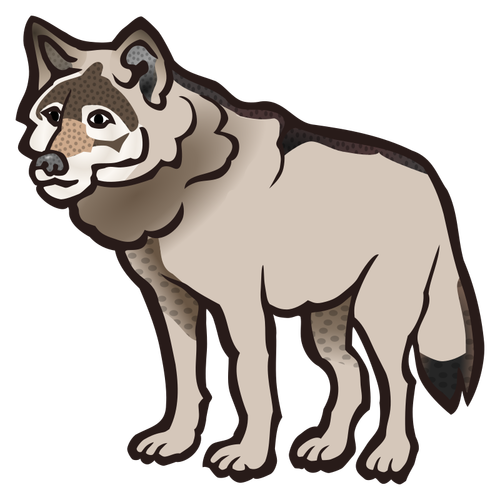 Parity
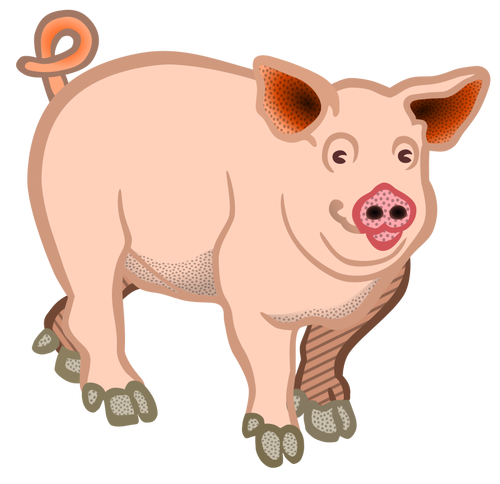 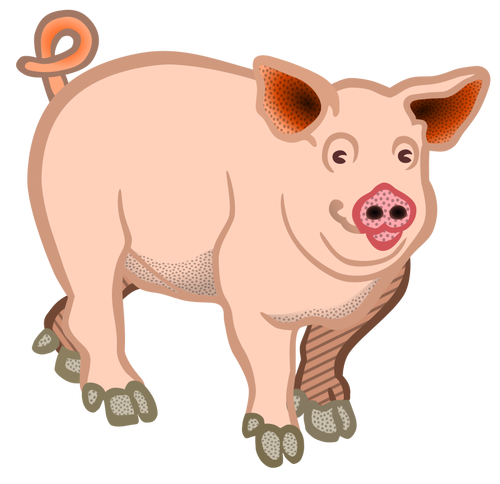 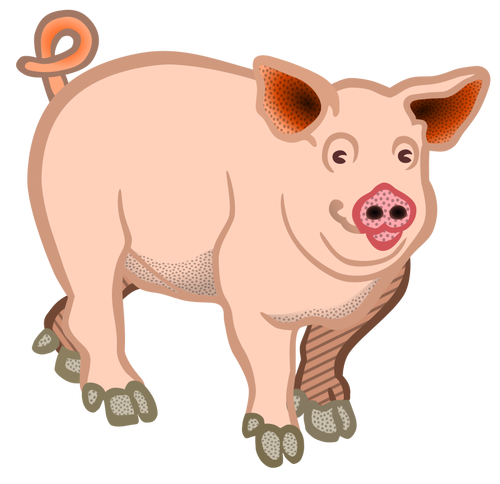 Random projections
Some prior work using random projections
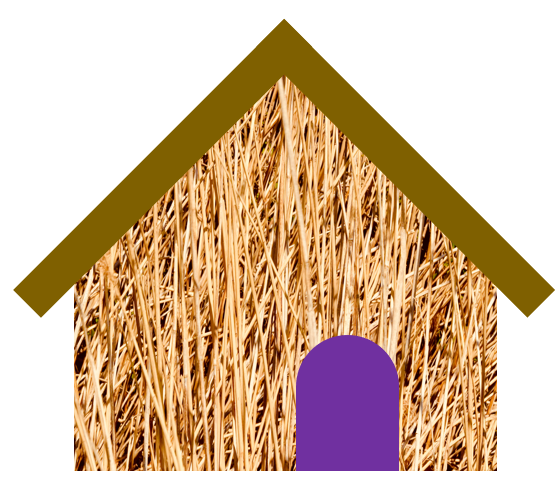 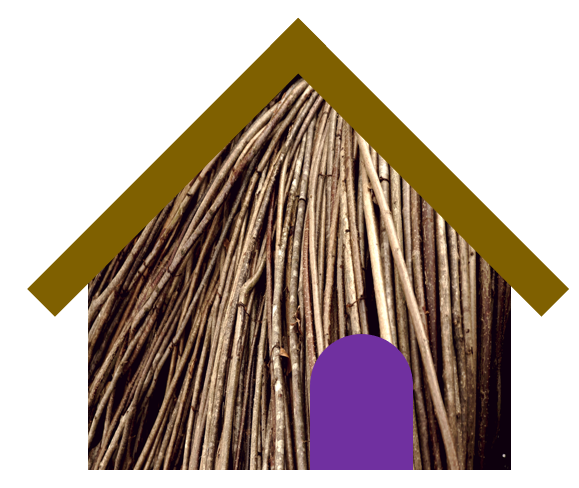 random projection
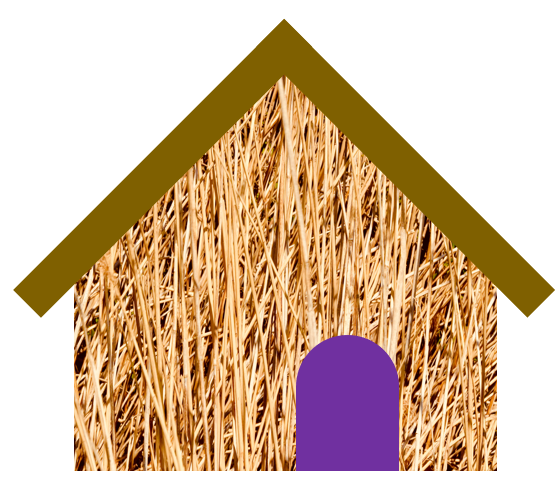 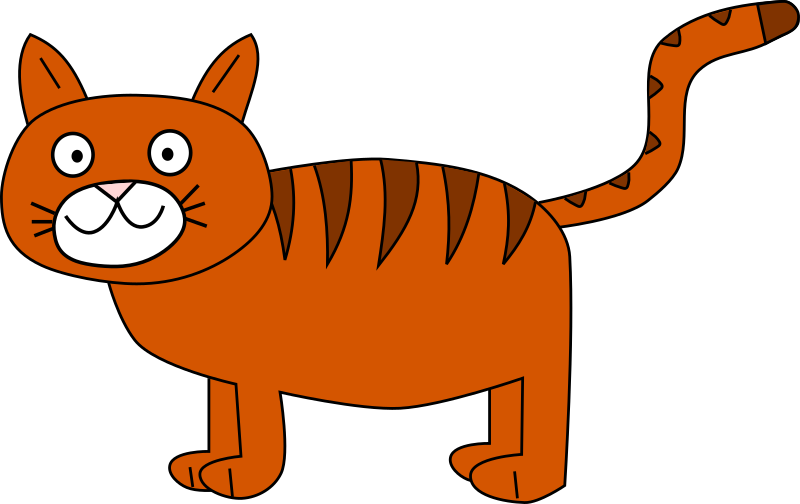 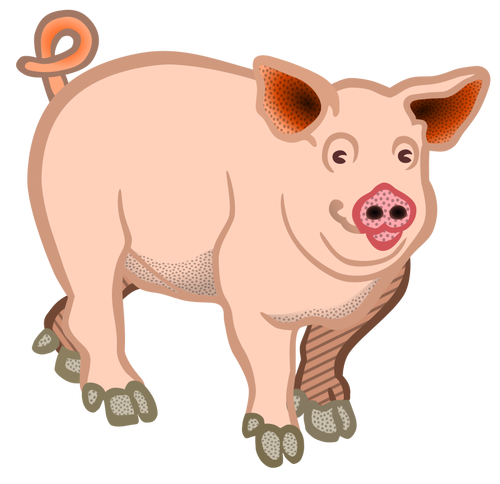 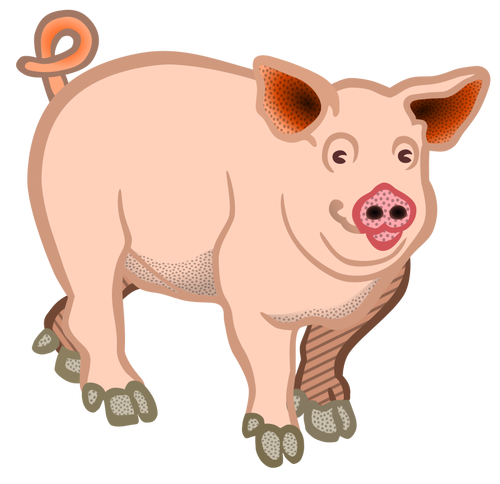 Corrupted biased block projection
All living variables in a single block are merged
Block 2
Block 3
Block 4
Block 5
Block 1
✔️
❌
❌
❌
✔️
✔️
❌
❌
❌
✔️
Analyzing the projections
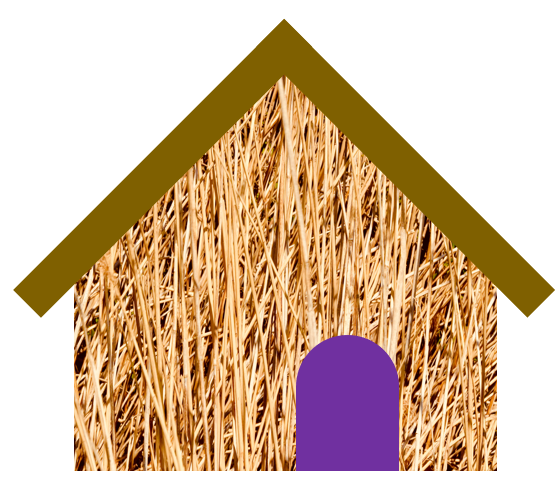 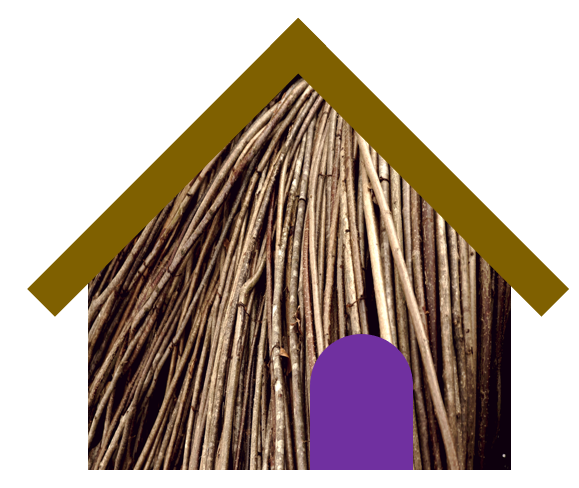 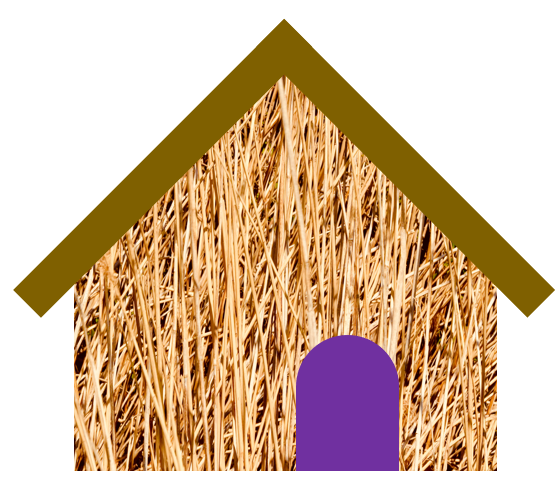 Most gates in bottom layer will become close to constants
Replace them with constants ✔️
Must contend with gates that do not become close to constants
Proof outline
(Builds on prior work, especially[Chen, Santhanam, Srinivasan 2018])
Gates with high fan-in that do not become close to constant:
Query all surviving variables
Gates with low fan-in that do not become close to constant:
Query all pairs of surviving variables that both feed into the same low-fan-in gate
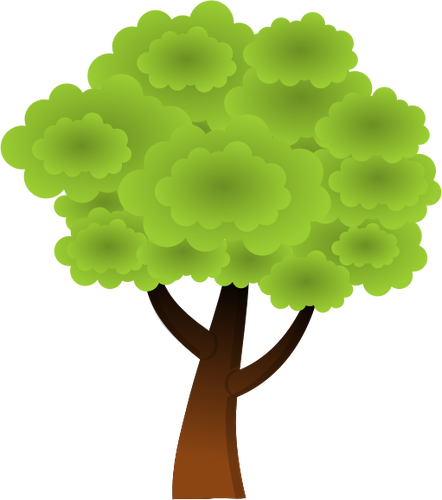 ???
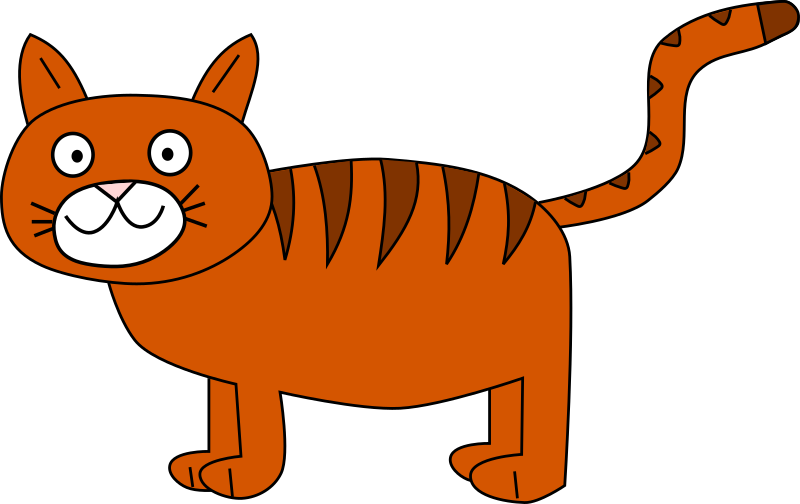 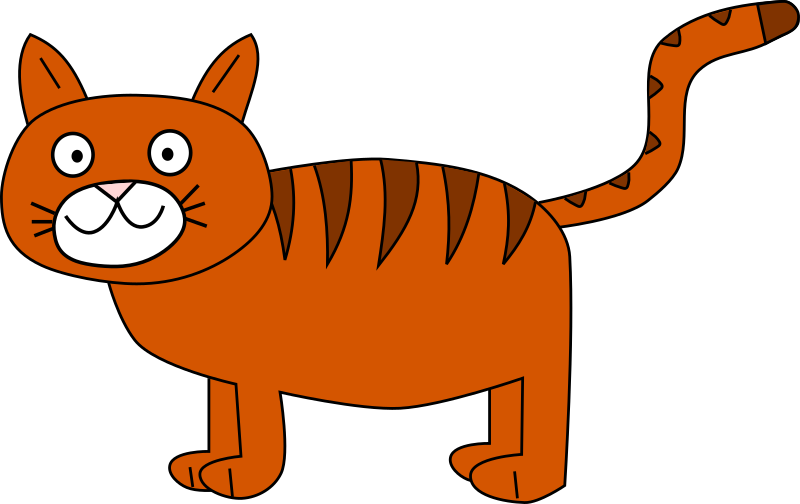 Decreasing the circuit-depth of a decision tree
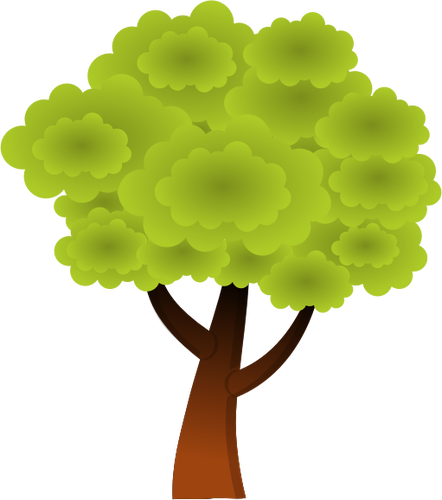 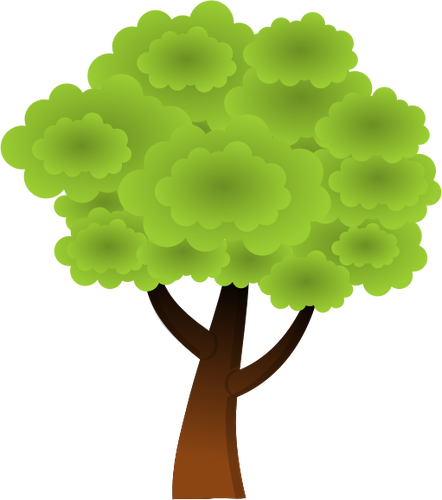 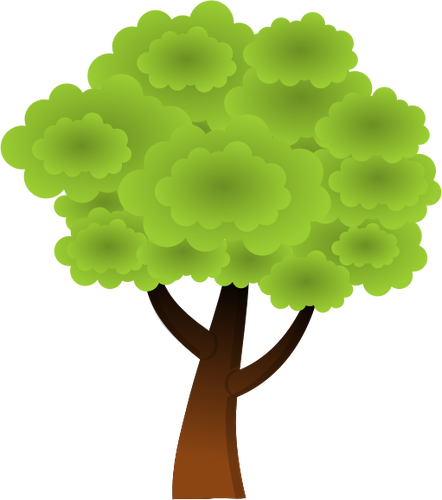 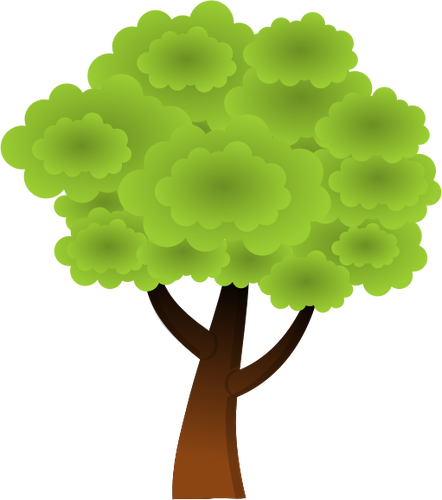 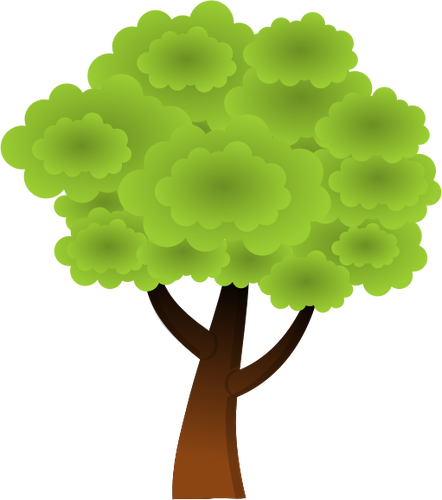 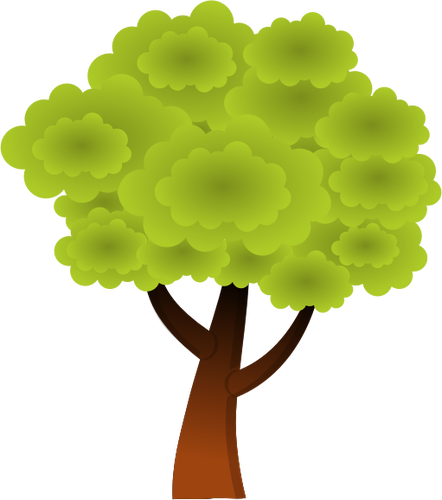 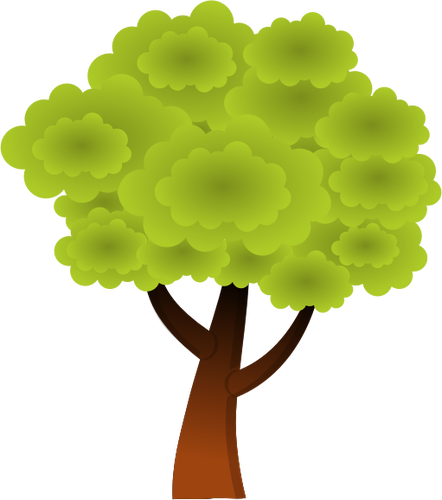 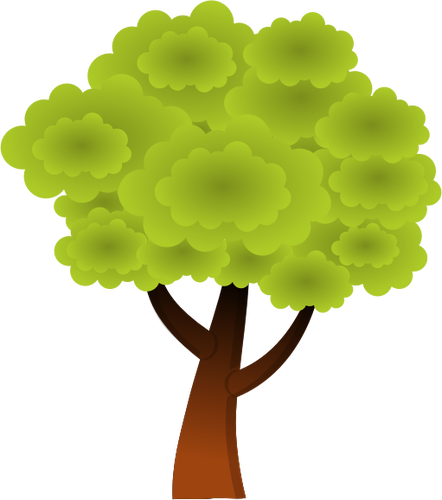 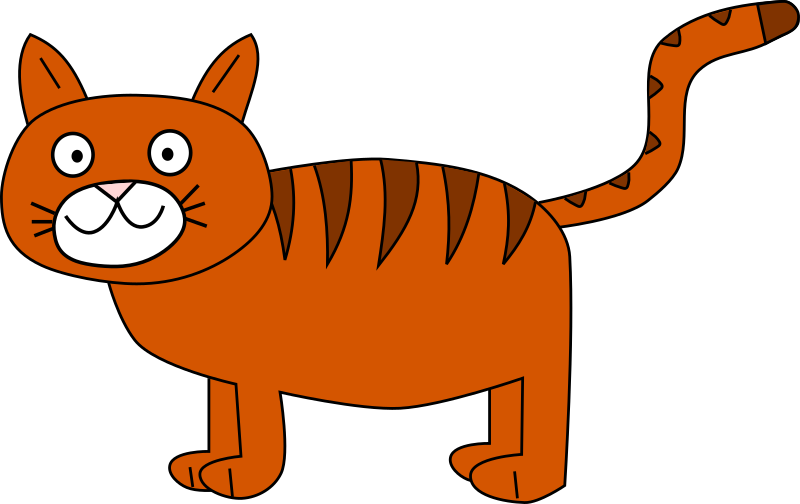 Difficulty: Correlations
🚨 👮‍♂️ 🚔 👮‍♀️ 🚨
The idea for dealing with correlations
Combining multiple iterations
Completion property
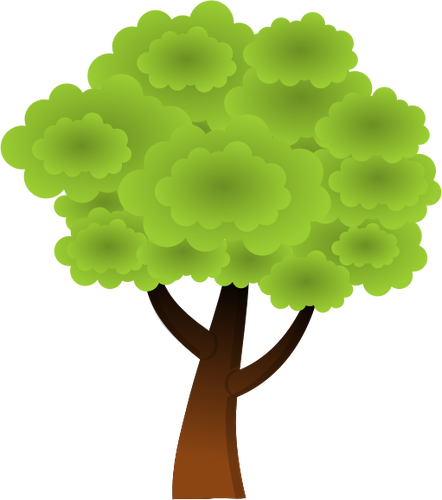 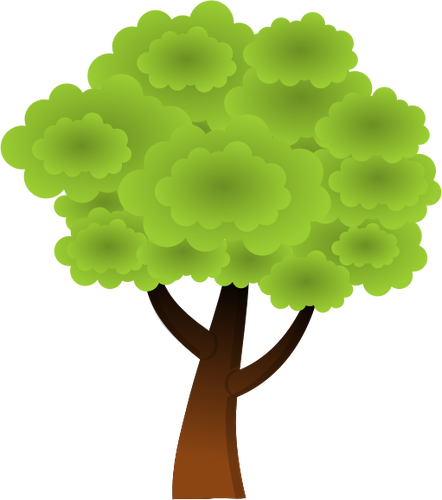 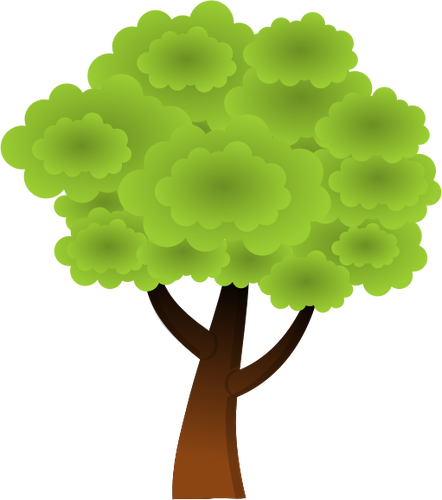 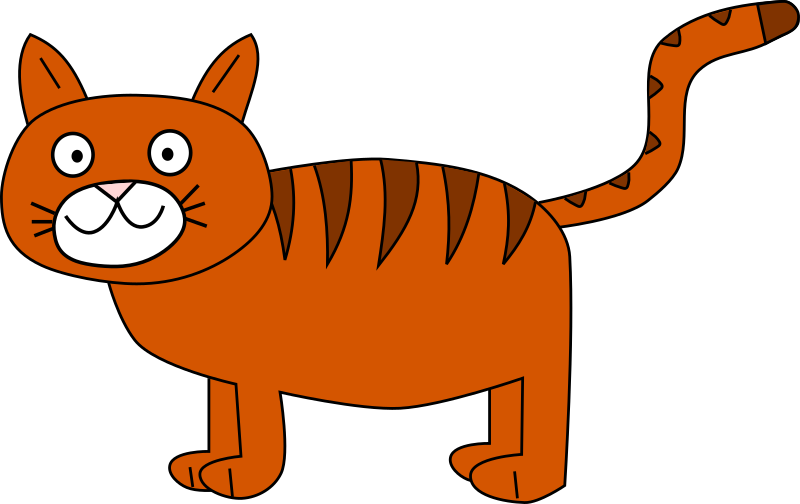 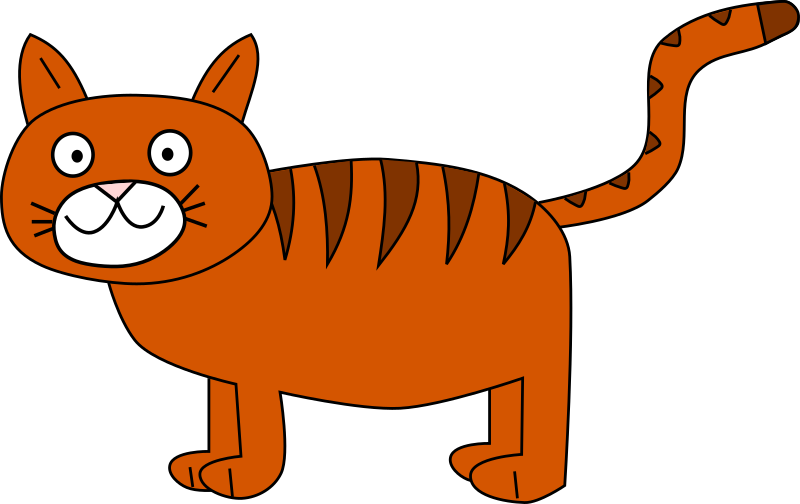 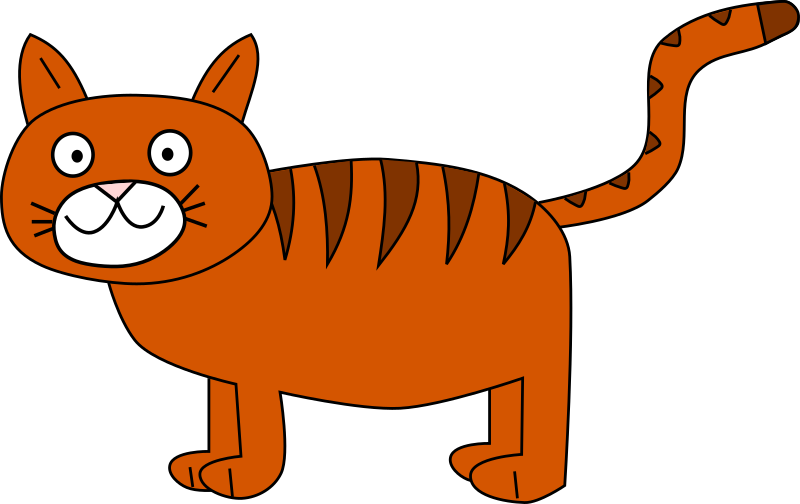 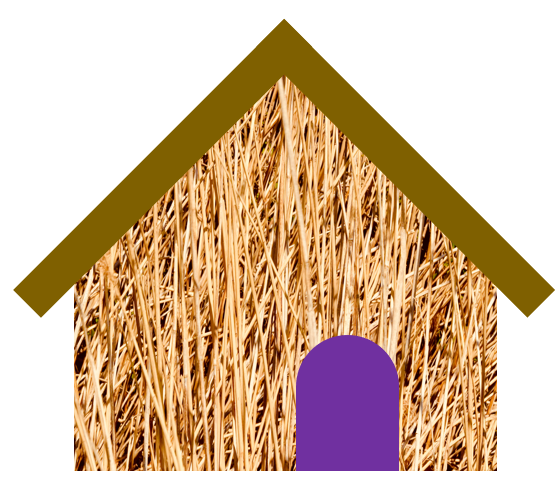 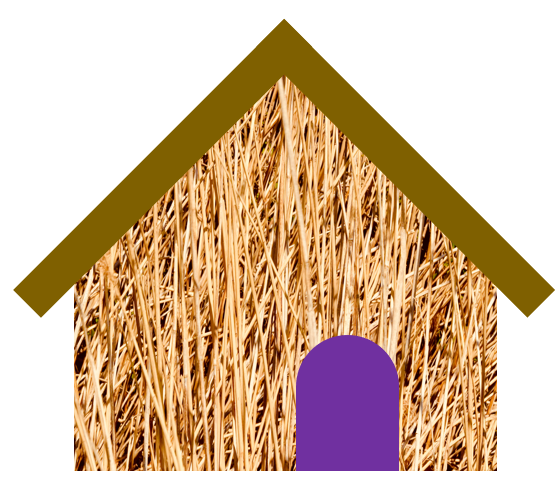 Survival of the AND-OR tree
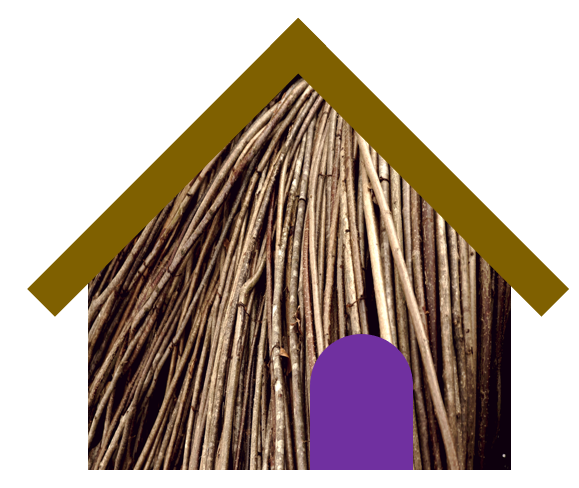 Concluding the proof of the main theorem
Beyond super-linear lower bounds
Our lower bound
Our lower bound
Depth reduction
Depth reduction
Hardness magnification
Hardness magnification
Slightly super-polynomial?
Slightly super-linear?
Summary